Tabla de Multiplicar 9
Une las mariposas con las flores que tienen resultados dela tabla del 9
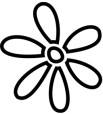 Completa las
multiplicaciones

9x__=36
9x__=9
__x8=72
__x9=90
9x__=18
5x__=45
6x__=54
9x7=
__x9=81
__x3=27
Escribe los 
Resultados

1X9=
9X3=
9X8=
7X9=
9X9=
5X9=
9X2=
9X6=
9x4=
9x0=
72
Sigue 
multiplicando

6X9=
8X9=
4X9=
7X9=
2X9=
10X9=
5X9=
3X9=
9X9=
1X9=
Colorea las casillas  en las que aparezcan los resultados de la tabla del  9
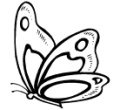 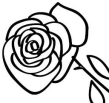 44
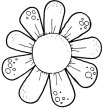 18
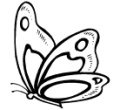 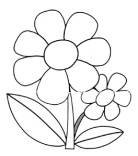 84
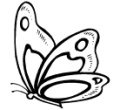 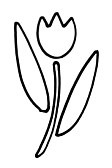 91
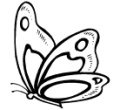 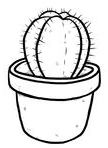 62
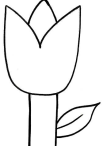 27
Colorea las abejitas  en las que aparezcan los resultados de la tabla del 9
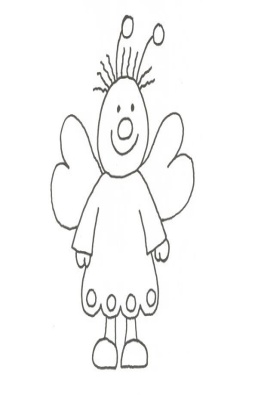 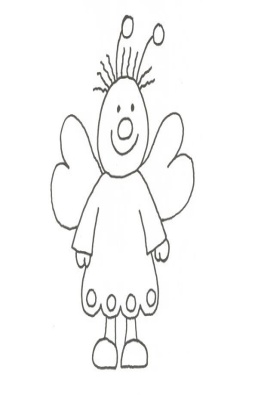 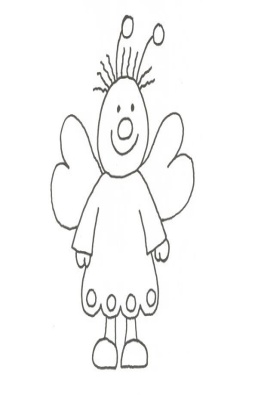 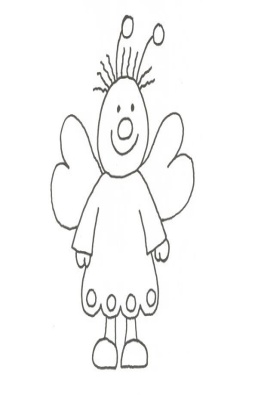 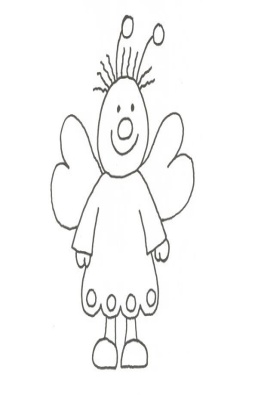 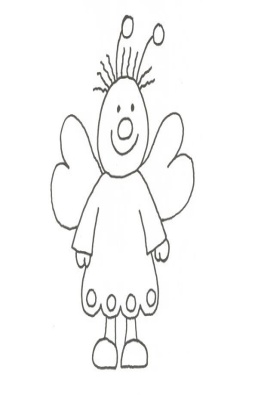 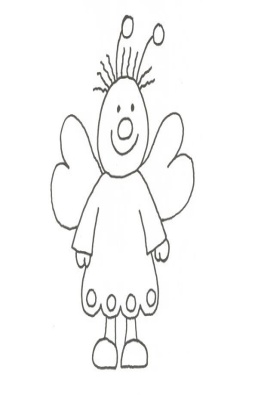 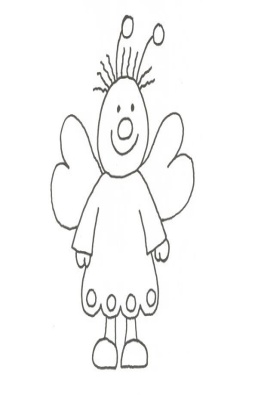 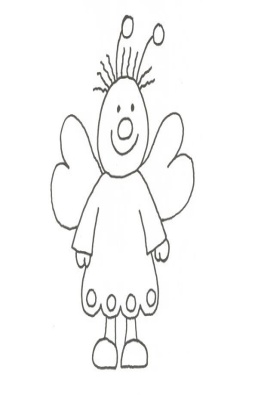 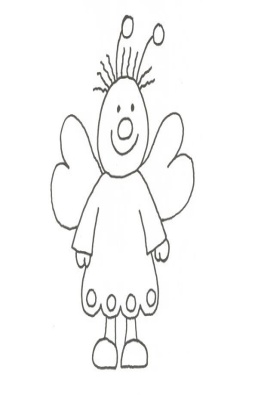 0
29
36
45
40
81
63
90
54
39
Tabla de Multiplicar 8
Pinta las estrellas con resultados de la tabla del 8
Completa las
multiplicaciones

5x__=40
8x__=48
__x8=8
__x7=56
8x__=16
4x__=32
8x__=80
9x8=
__x3=24
__x8=64
Escribe los 
Resultados

2X8=
8X4=
8X3=
8X9=
8X8=
6X8=
10X8=
8X5=
8x4=
8x0=
Resuelve las operaciones

6X8=
8X8=
2X8=
1X8=
9X8=
10X8=
3X8=
4X8=
5X8=
7X8=
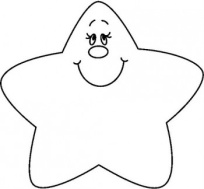 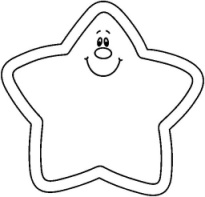 Colorea las casillas  en las que aparezcan los resultados de la tabla del 8
16
18
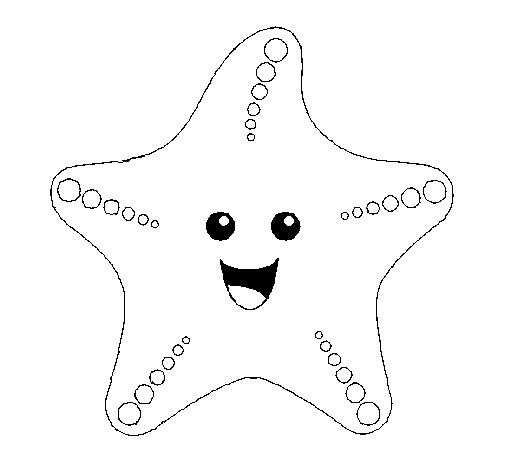 32
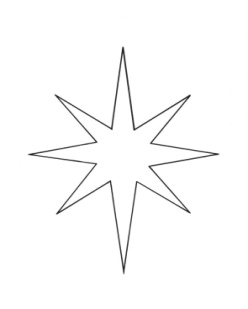 40
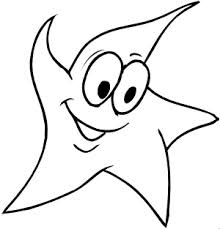 81
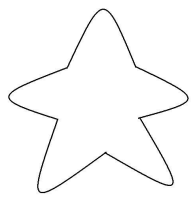 45
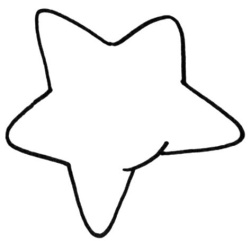 48
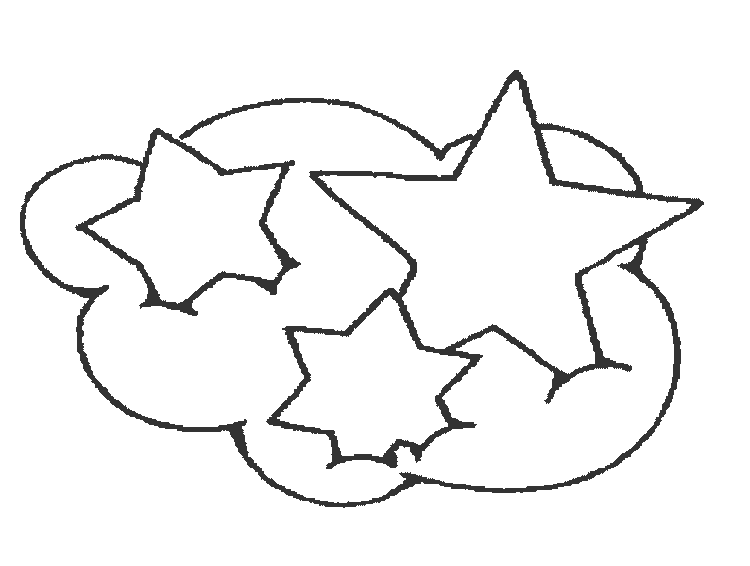 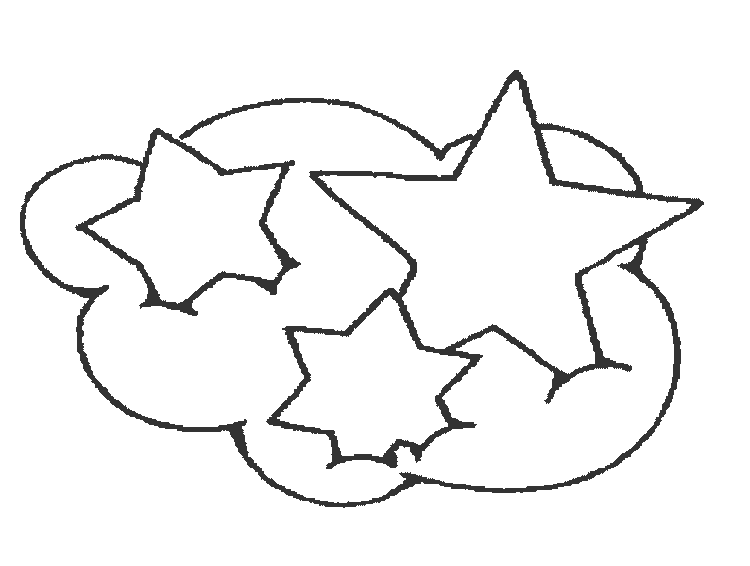 Colorea la multiplicación con su resultado correcto
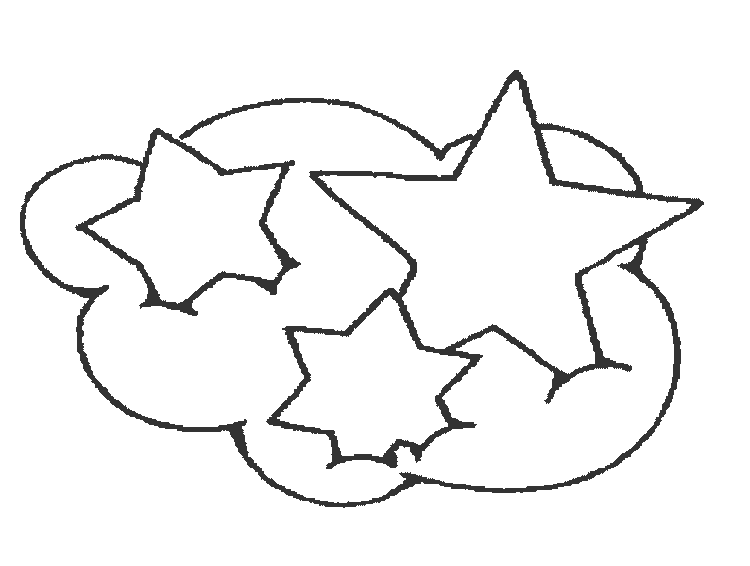 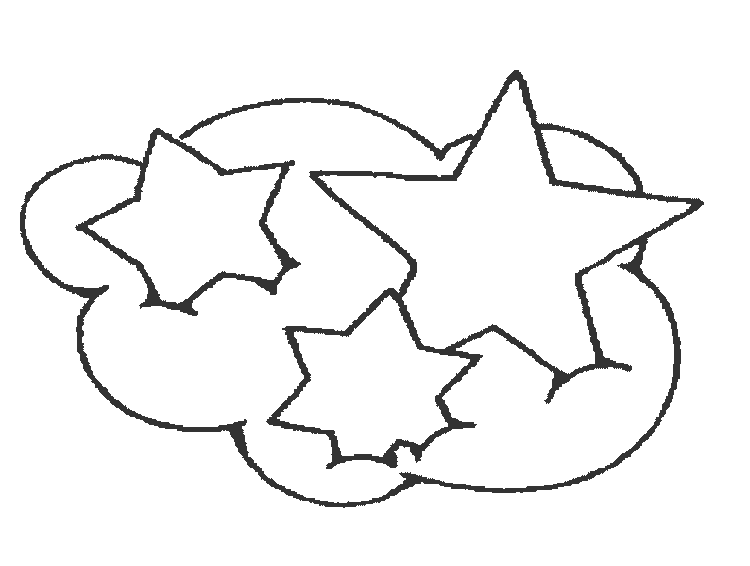 63
64
7x8
8x8
32
24
3x8
4x8
56
72
36
26
Tabla de Multiplicar 7
Pinta las prendas con resultados de la tabla del 7
Completa las
multiplicaciones

3x__=21
7x__=63
__x7=7
__x7=42
7x__=14
5x__=35
7x__=70
7x8=
__x4=28
__x7=49
Escribe los 
Resultados

2X7=
7X4=
7X9=
10X7=
7X6=
7X8=
5X7=
7X3=
7x4=
7x0=
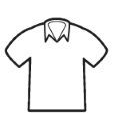 Participa sin
parar

4X7=
2X7=
8X7=
1X7=
6X7=
10X7=
3X7=
9X7=
5X7=
7X7=
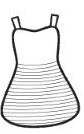 Colorea las casillas  en las que aparezcan los resultados de la tabla del 7
0
18
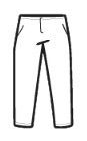 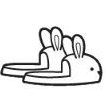 70
40
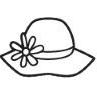 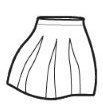 81
7
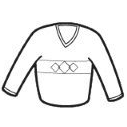 35
Colorea los zapatos  en las que aparezcan los resultados de la tabla del 7
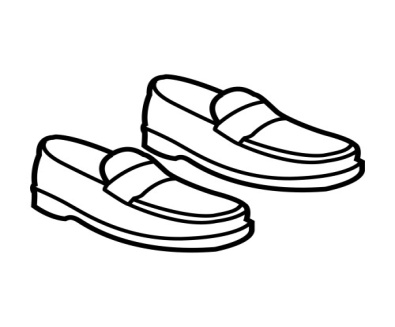 28
41
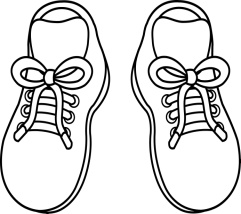 21
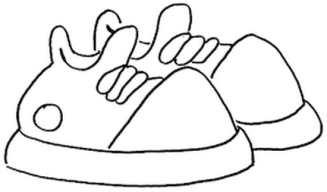 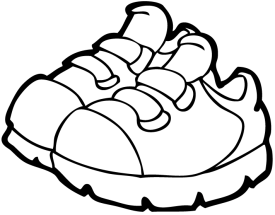 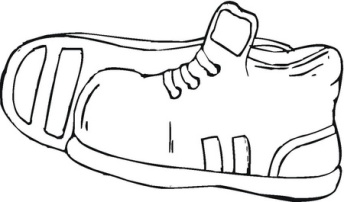 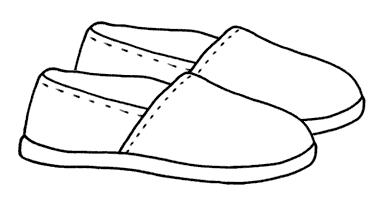 49
63
94
42
36
14
56
65
82
Tabla de Multiplicar 6
Pinta los postres con resultados de la tabla del 6
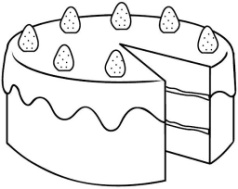 Resuelve estas multiplicaciones

1X6=
6X6=
3X6=
10X6=
6X6=
8X6=
9X6=
4X6=
2X6=
7X6=
Completa las
multiplicaciones

2x__=12
6x__=48
__x6=36
__x1=6
5x__=30
6x__=54
3x6=___
7x6=___
__x4=24
__x6=60
Escribe los 
Resultados

2X6=
6X4=
6X9=
10X6=
6X6=
6X8=
5X6=
6X3=
6x4=
6x0=
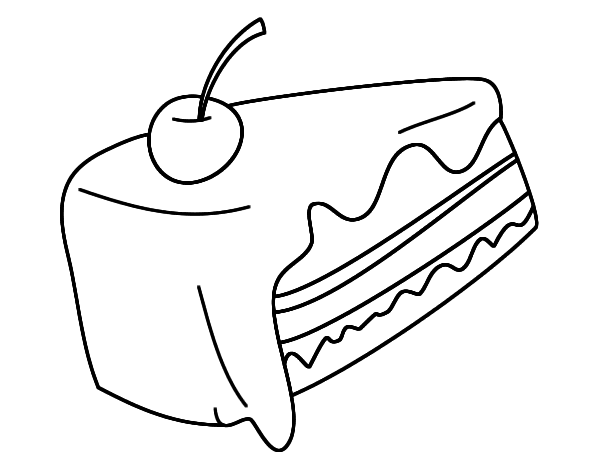 Colorea las casillas  en las que aparezcan los resultados de la tabla del 6. ¿Qué animal se forma?
0
54
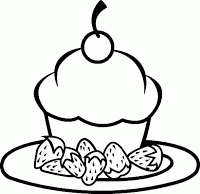 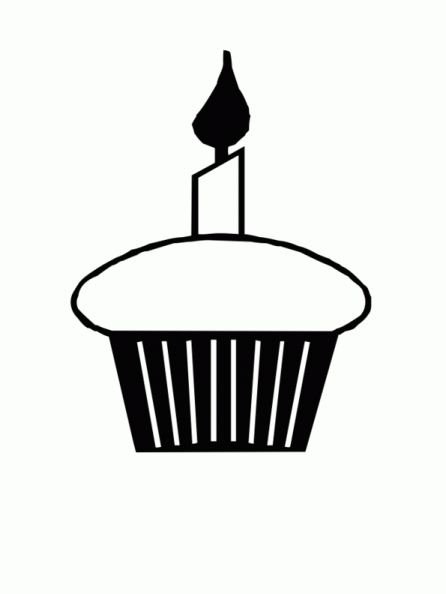 24
40
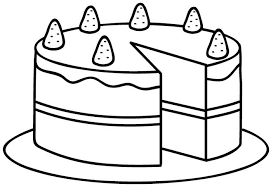 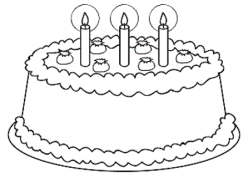 7
81
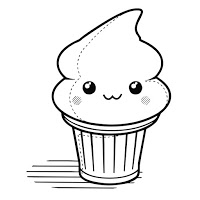 42
Colorea las rebanadas de pastel  en las que aparezcan los resultados de la tabla del 6
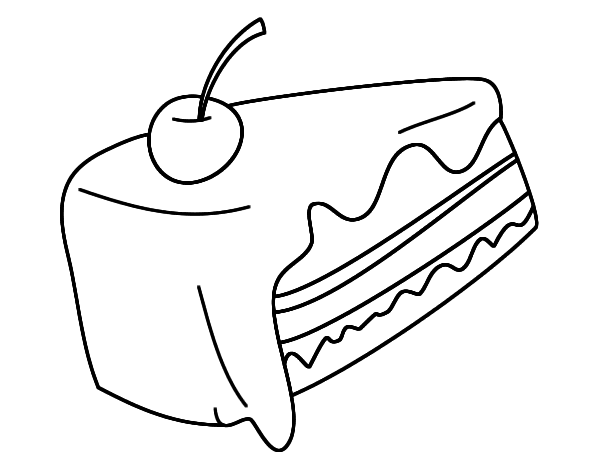 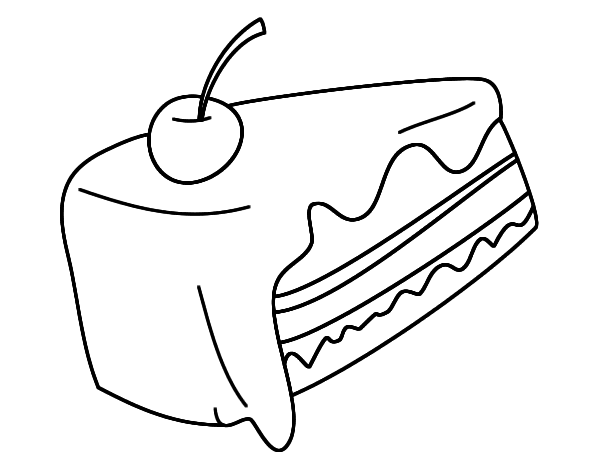 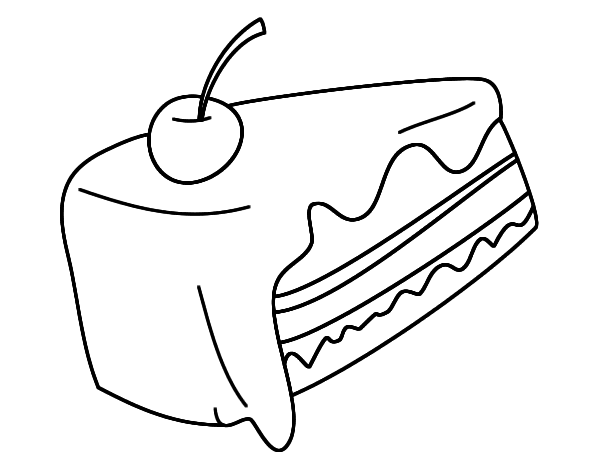 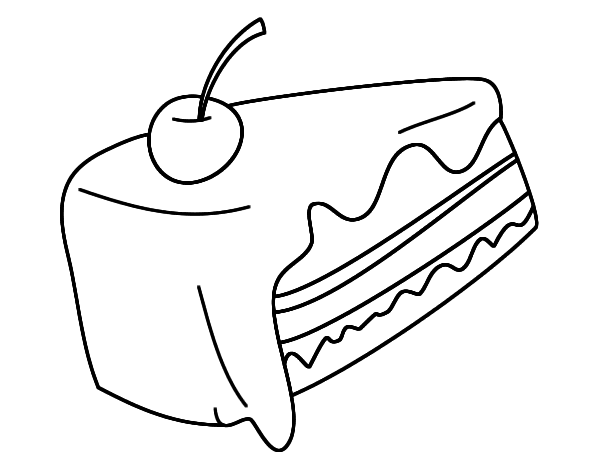 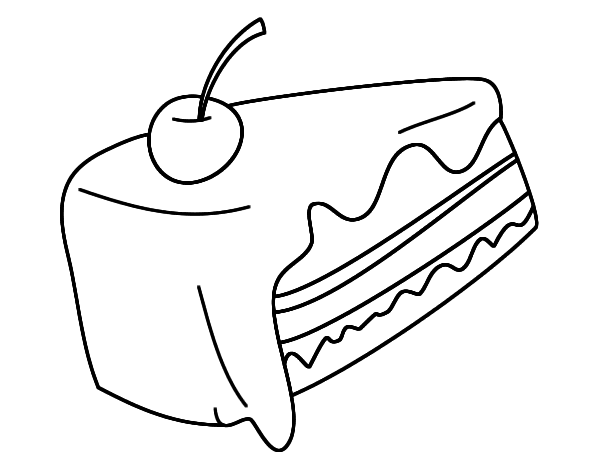 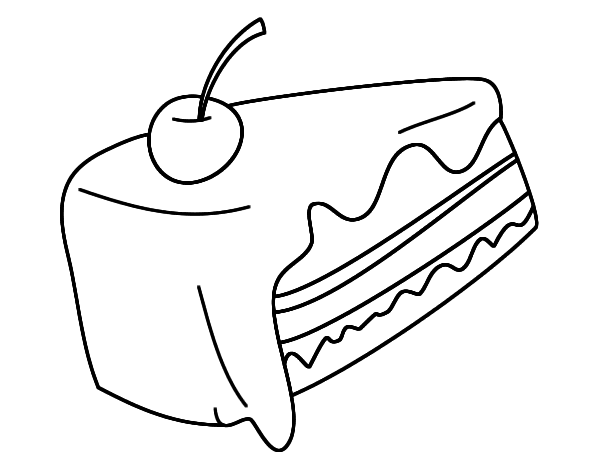 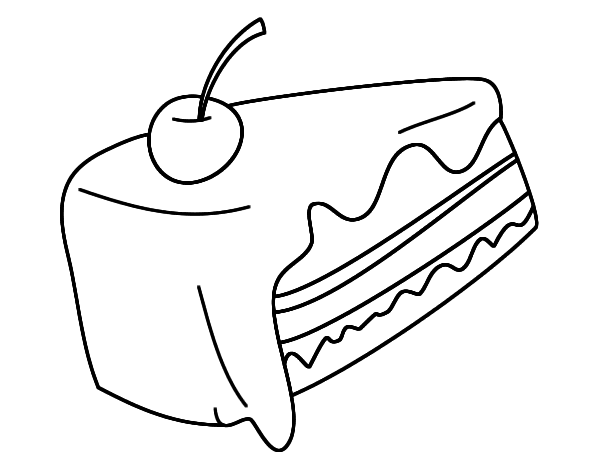 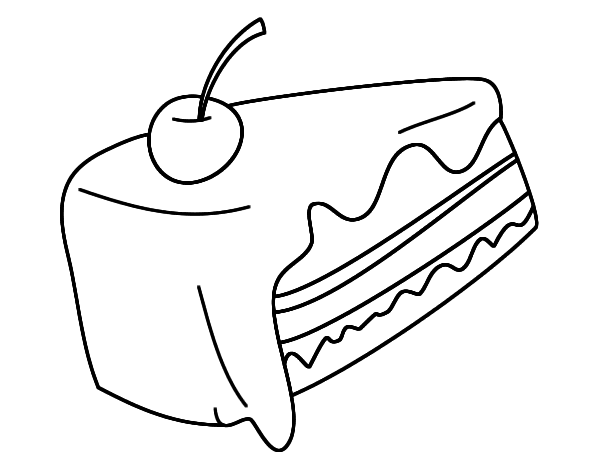 16
28
46
6
56
36
18
48
Tabla de Multiplicar 5
La serpiente se ha tragado un montón de números. Colorea los que son de la tabla del 5
Intenta resolver correctamente
1X5=
7X5=
5X5=
10X5=
2X5=
8X5=
3X5=
4X5=
9X5=
6X5=
Completa las
Multiplicaciones
5x__=10
5x__=40
__x5=25
__x1=5
5x__=30
7x__=35
3x5=___
5x4=___
__x5=50
__x5=45
No dejes
De practicar
10X5=
2X5=
5X4=
5X9=
6X5=
5X8=
5X5=
5X3=
5x4=
5x0=
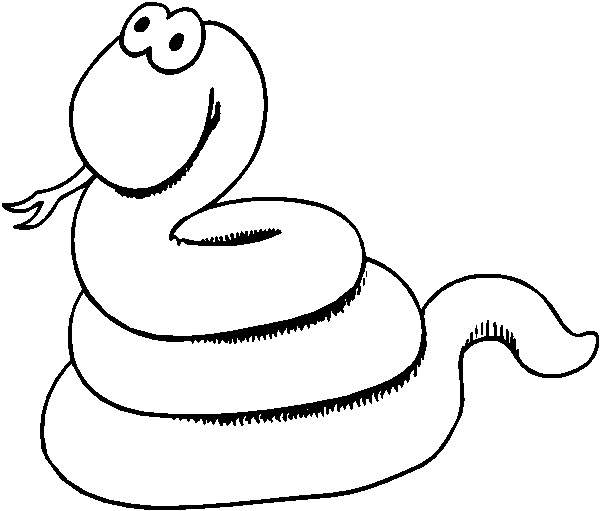 Colorea las casillas  en las que aparezcan los resultados de la tabla del 5
0
45
5
54
10
35
58
53
25
7
32
43
26
50
30
15
20
86
40
58
51
Colorea el pez en las que aparezcan los resultados de la tabla del 5
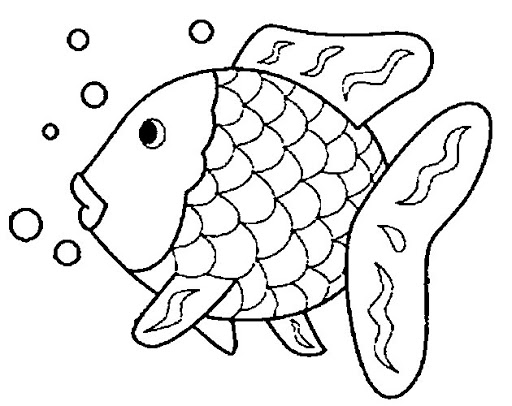 30
45
52
0
40
67
59
10
16
5
6
84
86
57
12
3
66
20
15
61
25
48
50
53
35
Tabla de Multiplicar 4
La serpiente se ha tragado un montón de números. Colorea los que son de la tabla del 4
Intenta resolver correctamente
1X4=
7X4=
5X4=
10X4=
2X4=
8X4=
3X4=
4X4=
9X4=
6X4=
Completa las
Multiplicaciones
4x__=8
4x__=36
__x4=20
__x1=4
4x__=24
4x__=28
3x4=___
4x4=___
__x4=40
__x4=32
No dejes
De practicar
10X4=
2X4=
5X4=
4X9=
6X4=
4X8=
4X5=
4X3=
4x4=
4x0=
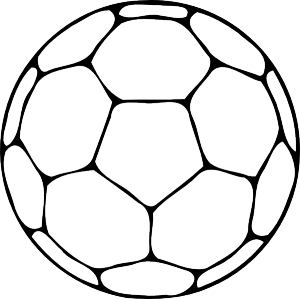 Colorea las casillas  en las que aparezcan los resultados de la tabla del 4
36
0
4
20
58
45
32
54
5
51
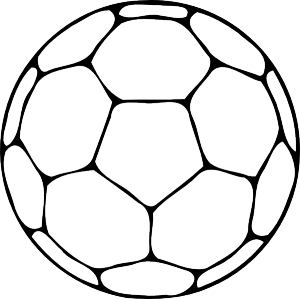 24
7
25
53
43
8
40
32
12
30
20
28
Contesta la tabla de multiplicar del 4
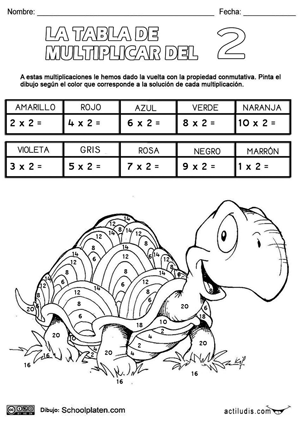 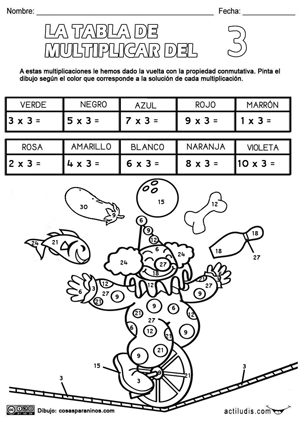